Common Core, Smarter Balanced & Higher Education
Louise Feroe
Regional Higher Education Advisor
Conversation on College Readiness & Success
April 11, 2014
Middlesex Community College, Middletown, CT
About Common Core
From School to College:  A Bridge Built from Two Distant Shores
Common Core:  A Coherent Blueprint
Built to a new specification: 
      College and career readiness for all students

English language arts:  reading increasingly complex literary and informational texts, persuasive writing, research, academic speaking and listening skills, and use of language.
Math:  deep conceptual understanding, procedural fluency, application of mathematics to solving challenging real-world problems, ability to explain and defend reasoning

Designed collaboratively by K-12 and higher education faculty

Benchmarked to top international standards (Hong Kong, Singapore, Finland)
Don’t Take My Word For It!
Download the standards at www.CoreStandards.org
Visit www.AchieveTheCore.org for sample lesson plans, tasks and assessments, and additional explanatory materials designed for teachers and school leaders.
You Are Not Alone
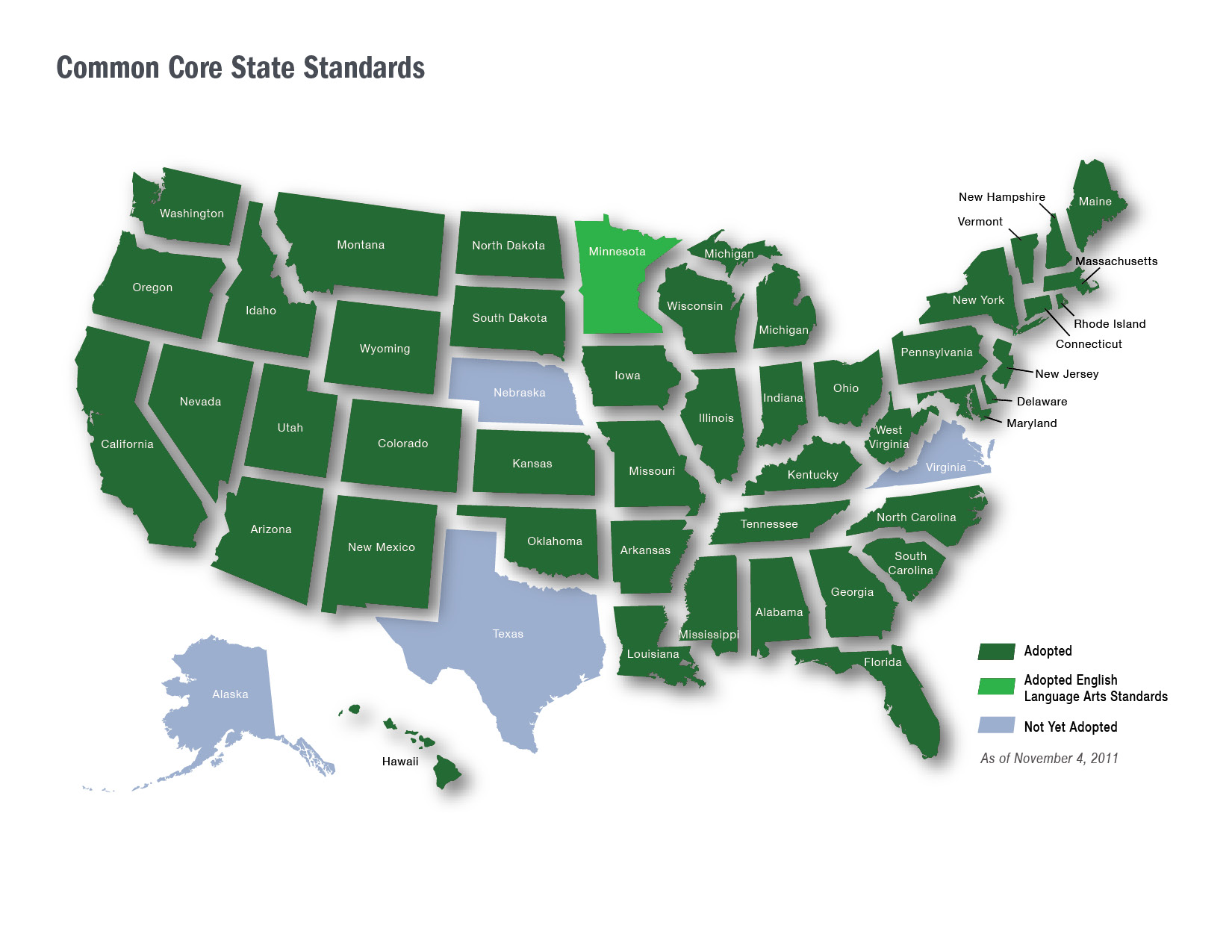 About Smarter Balanced
What is Smarter Balanced?
A consortium of 26 states and territories working together to build next-generation formative, interim and summative assessments for K-12 schools tied to the Common Core State Standards in English language arts/literacy and mathematics.
Funding from the federal Race to the Top Assessment grant (~$175M) and foundations (~$3M).
Governed by member states on a consensus model.
Smarter Balanced Assessment Consortium
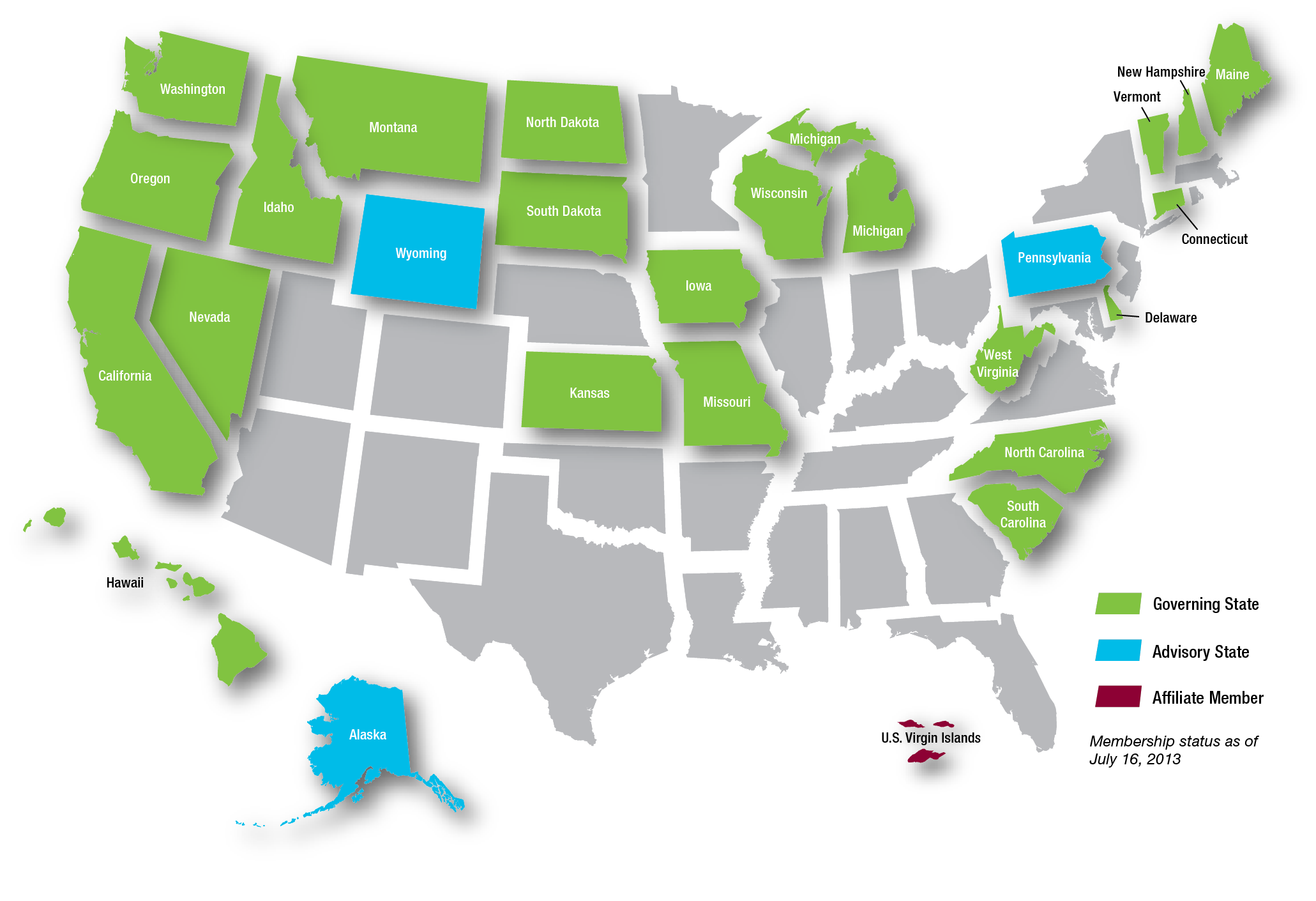 26 states & territories (22 governing, 3 advisory, 1 affiliate)
K-12 & Higher Education Leads in each state
A Balanced Assessment System
Summative assessments 
Benchmarked to college and career readiness
Teachers and schools have information and tools they need to improve teaching and learning
Common Core State Standards specify 
K-12 expectations for college and career readiness
All students leave high school college and career ready
Teacher resources for 
formative assessment practices
to improve instruction
Interim assessments Flexible, open, used for actionable feedback
Purposes and Users for the Summative Assessments
Summative Assessment:Two-pronged Approach
Summative Assessment:  Benefits and Limitations
Don’t Take My Word for It
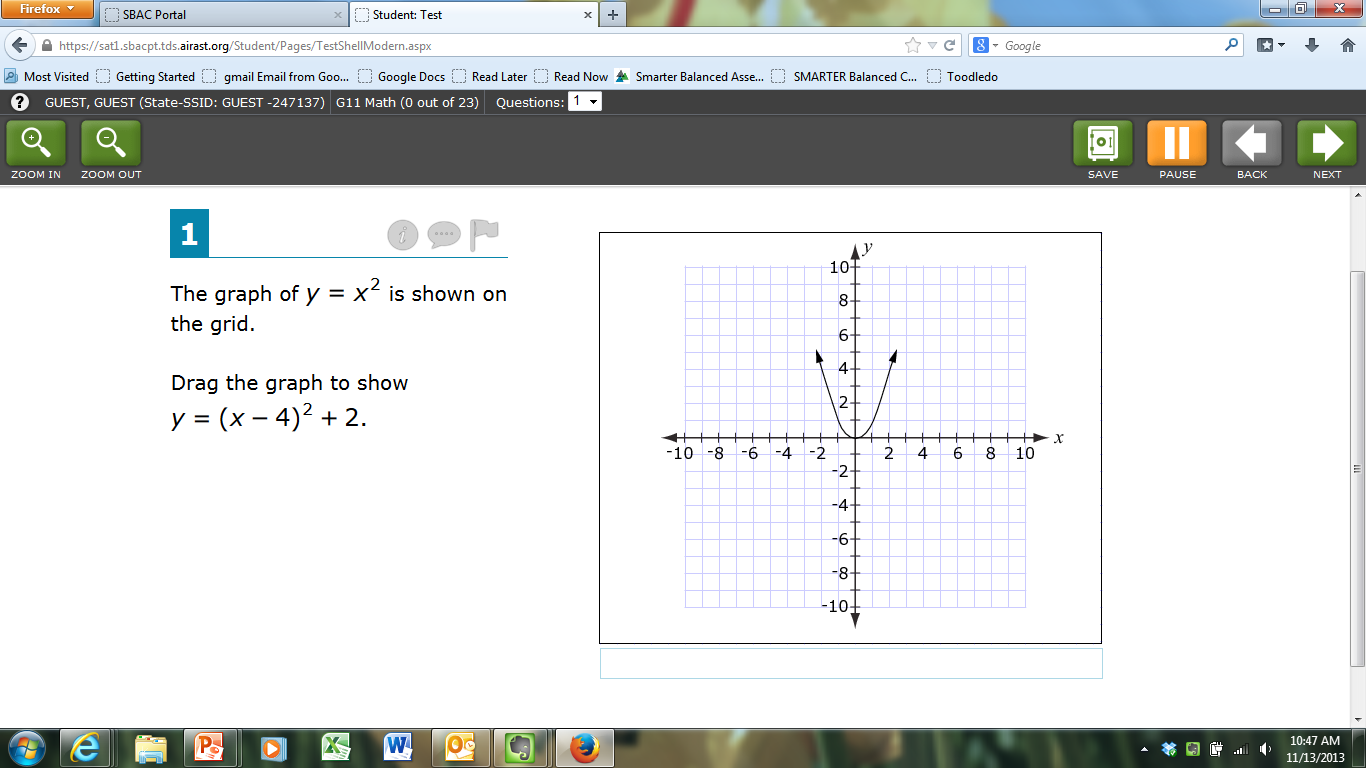 Practice Tests for all grades and both subjects available at www.SmarterBalanced.org
Smarter Balanced and Higher Education
Why is Higher Education Involved in Smarter Balanced?
Common Core State Standards are anchored in expectations for college readiness.
Higher education agreed when states applied for federal grant to participate in design of assessments with the goal of recognizing 11th grade exam as evidence of college content-readiness.
Opportunity to improve college readiness, encourage enrollment, reduce remediation, improve lower division courses, and boost completion.
Common Core Standards and Assessments: Essential Components of Access & Completion
Common Core standards and assessments:
Anchor K-12 experience in real-world expectations for success in college and careers.
Remove guesswork for teachers and schools.
Allow schools, parents and students to track progress.
Identify students who need assistance while still in high school.
Create opportunities for early outreach and encouragement.
Reduce remediation and increase college success.
Research has consistently shown that the single most powerful predictor of student success in college is the rigor of academic preparation.
A New Vision for Assessing Readiness
Smarter Balanced Goals for Higher Education
Colleges and universities recognize the Smarter Balanced Grade 11 assessment as a valid measure of college content-readiness as defined by the Common Core State Standards.
Colleges and universities agree on a common performance standard in English language arts/literacy and mathematics for college content-readiness.
Colleges and universities use the Smarter Balanced assessment as evidence that students are ready for credit-bearing course work and can be exempted from developmental courses.
Reaching the Goal:  Expectations of Higher Education
College Content-Readiness Policy
What is Content Readiness?
Policy Framework for Grade 11 Assessment Results
Note:  Applies only to students who matriculate directly from high school to college.
Higher Education After Smarter Balanced:  What’s Changed?
Instead of multiple tests, with differing performance standards, all public schools in consortium states use the same test, content standards (Common Core) and performance standards.  
Grade 11 performance standards are pegged to college content-readiness, with standards for earlier grades mapped to Grade 11.
In each state, K-12 and higher education set requirements for Grade 12 (may vary by institution type).
Students, parents and teachers know where the academic “goal line” is and students can address deficiencies in high school.
Working together, K-12 and higher education can develop appropriate grade 12 experiences for students at differing achievement levels.
Colleges can target students for special programs based on Grade 8 scores (or earlier).
Assessments and Validation
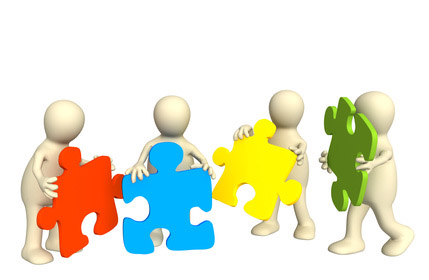 Cut scores and grade 12 expectations
How much variability is there now within each state by campus, discipline, system?  Where is authority to reach agreement?
 
Common cut scores on the assessments plus state-set Grade 12 expectations will signal eligibility for credit bearing work at the college level. How will cut scores be set?  Who will contribute?  How will K12 and higher education jointly determine Grade 12 expectations? How will all this be communicated? 

Validation
Timing, consultation, validation for first year of college as well as high school readiness?
will
Exemplar Student Scenarios [To be determined by states]
Higher Education After Smarter Balanced:What Hasn’t Changed?
High school exit:  Some states may use the Smarter Balanced assessment—with a lower performance standard—for high school exit, but no state currently plans to use the college content-readiness standard for this purpose.
Admission :  Colleges will continue to admit students according to their current standards and practices – the college content-readiness policy applies only to admitted students.
Placement:  While honoring the exemption from developmental education for students who have earned it, colleges may use tests (and/or other means) to determine appropriate course placement.
Dev ed reform: Colleges can continue to place any student into credit-bearing courses.  Grades-only placement policies are unaffected.
STEM:  Colleges will need to assess additional evidence for students seeking to enter more advanced mathematics courses.
High school/postsecondary transitions
Bridge strategies to address remedial needs in the senior year
Need assessment for likely volume (how many more students)?
Are courses in place? Are instructors ready?
Consequences for other senior year courses/sequencing?

Options to accelerate college-going and credit for seniors who show readiness
Early college high schools
College credit via assessments, AP, IB    
Is volume ready to meet demand?  

First year college curriculum changes
What should be in place and when?
Relationship to ongoing efforts in core curriculum reform and outcomes-based assessment (ex: DQP efforts)?
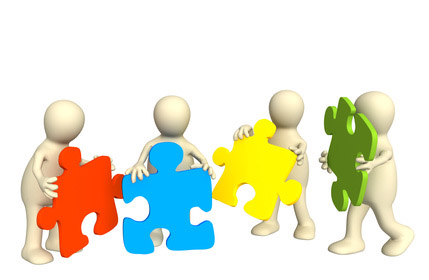 Next Steps for Higher Education
* Subject to state vote by K12 and higher education.
Working Together to Increase Student Success
Smarter Balanced Assessment
K-12 Priorities
Higher Ed Priorities
Statewide
Aspirations
Legislative Priorities
Collaboration is tricky business
Learn More and Stay Engaged
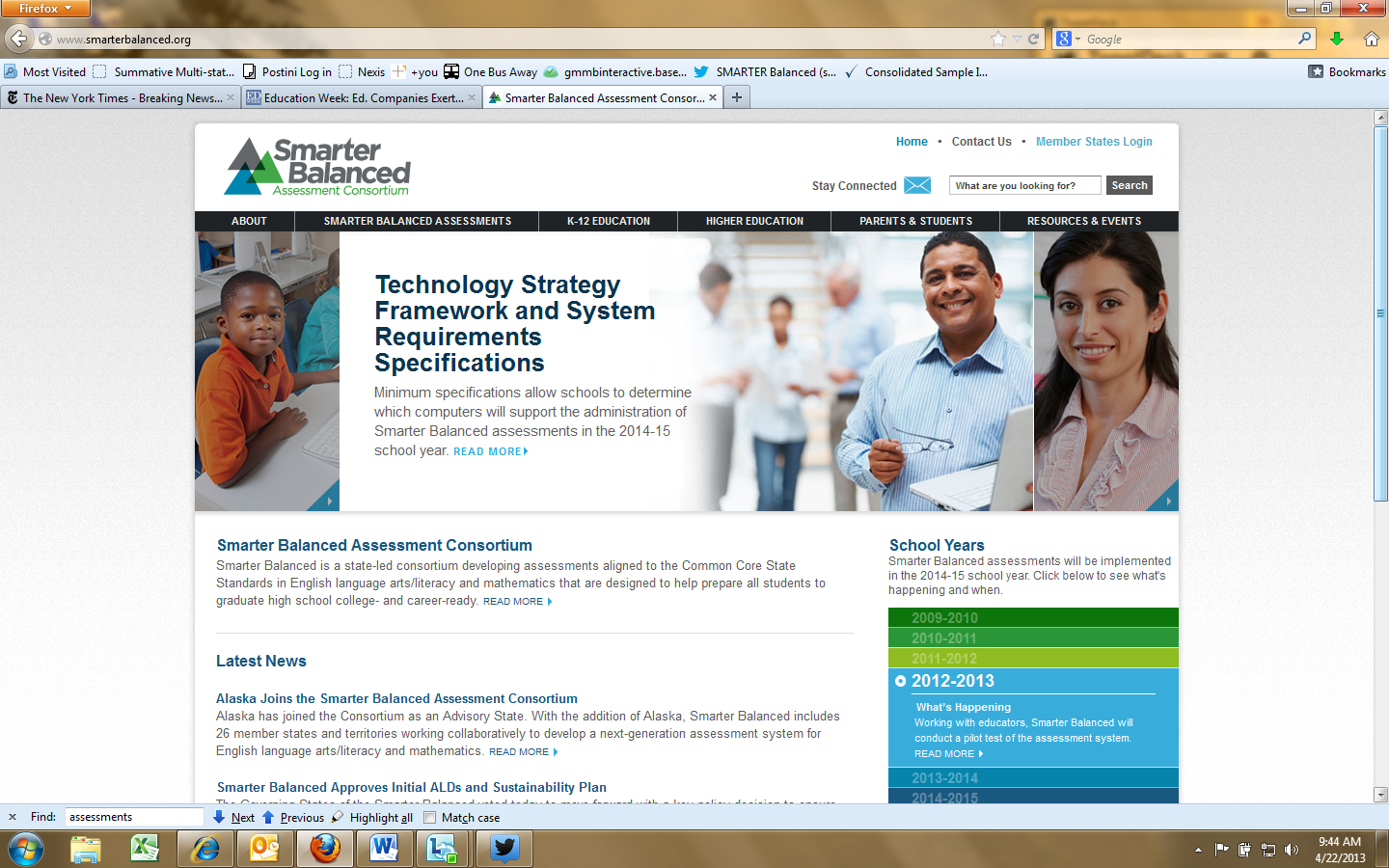 Visit SmarterBalanced.org for the latest news and developments
Sign up for the e-newsletter
Follow on Twitter: @SmarterBalanced